Provocation: 
The AI Future - challenges and opportunities for festivals
Marieke Navin, Cheltenham Festivals
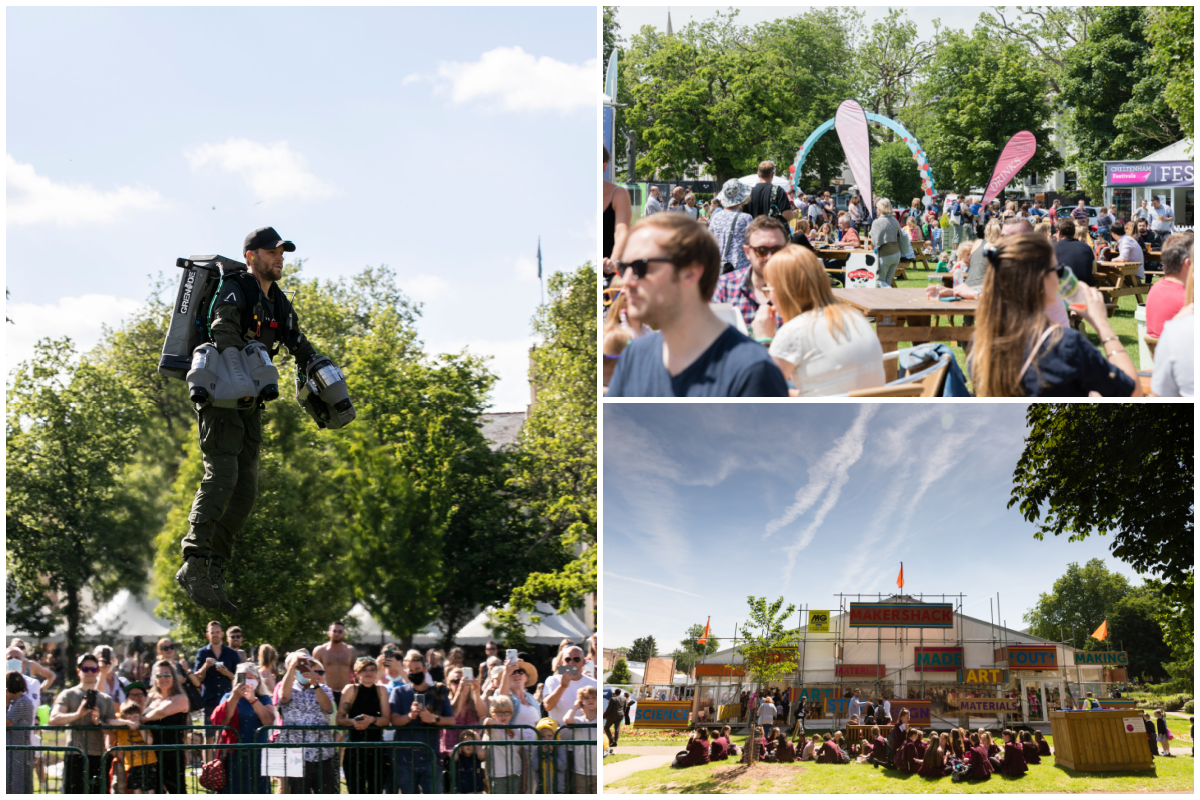 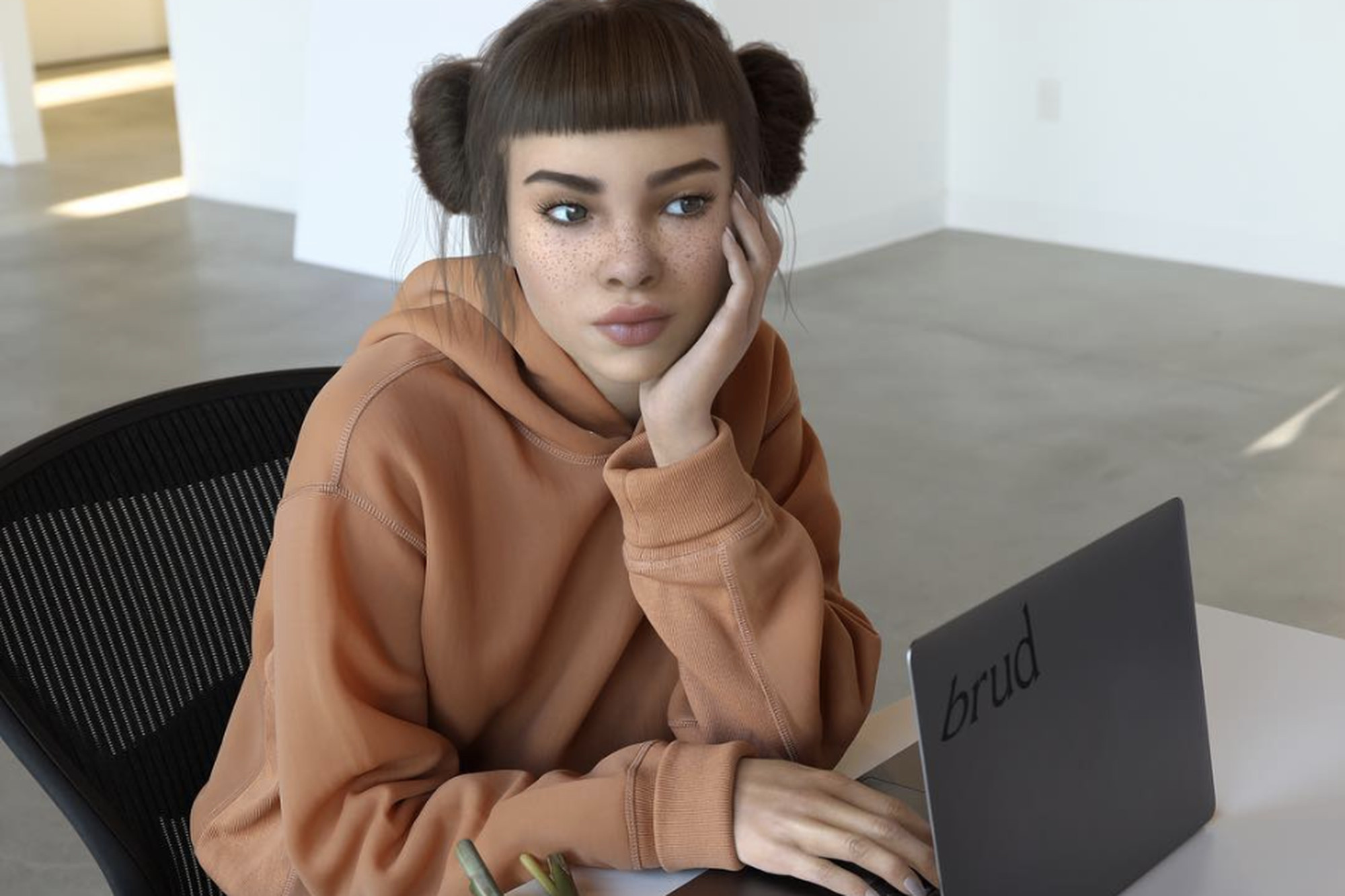 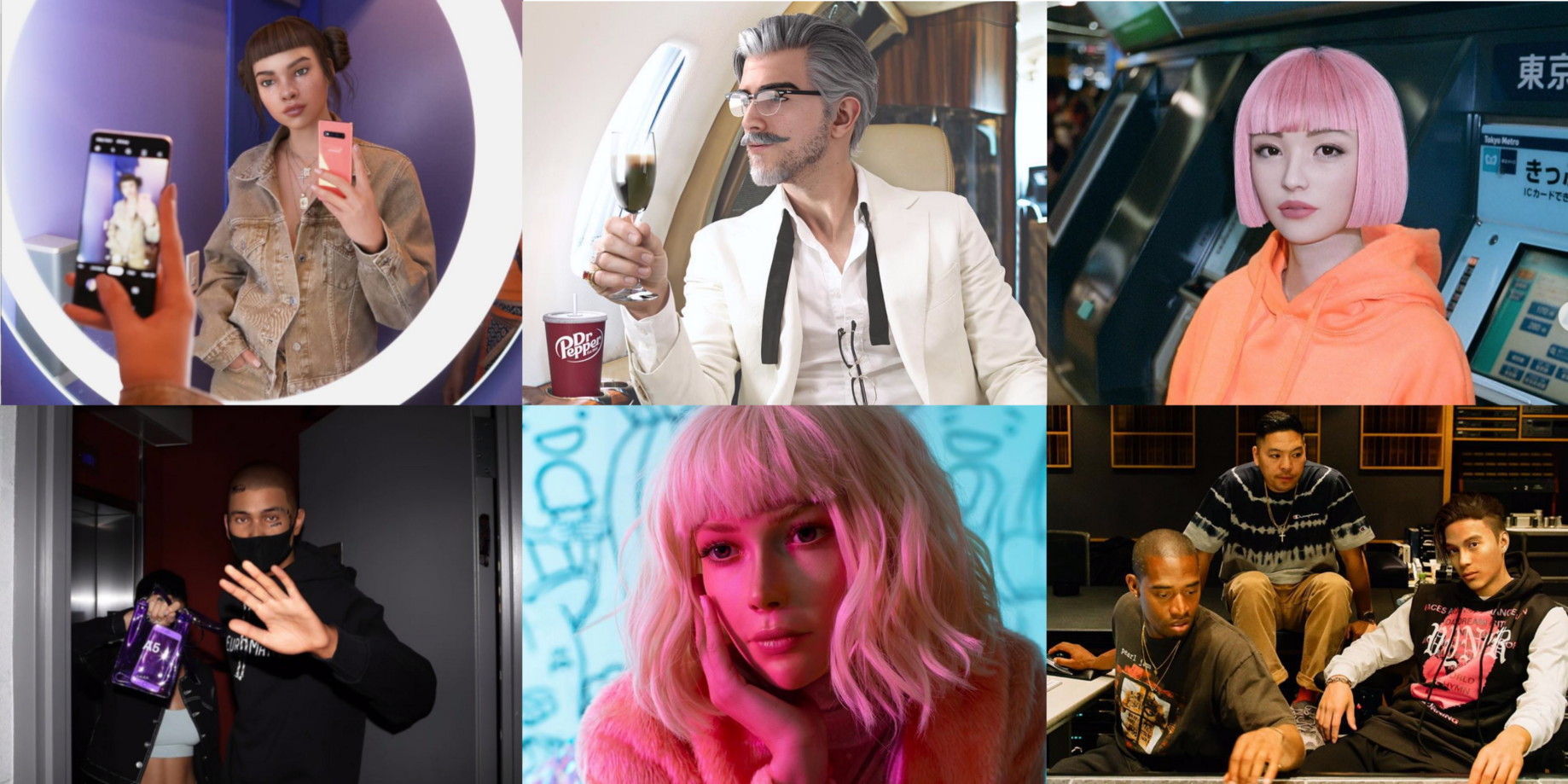 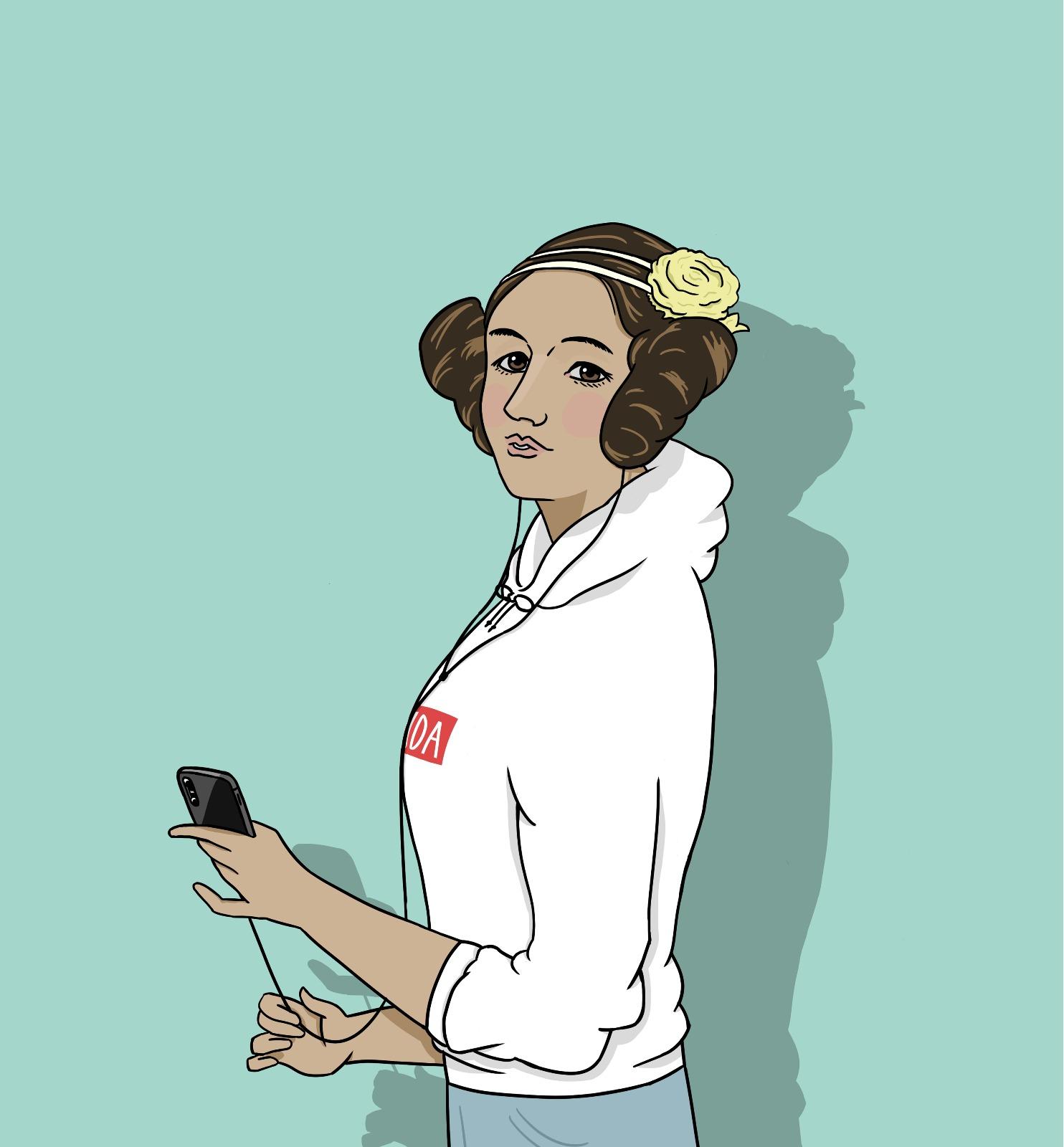 2019: First-ever 
AI Guest Curator
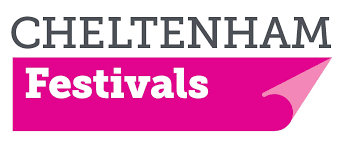 [Speaker Notes: KERRY]
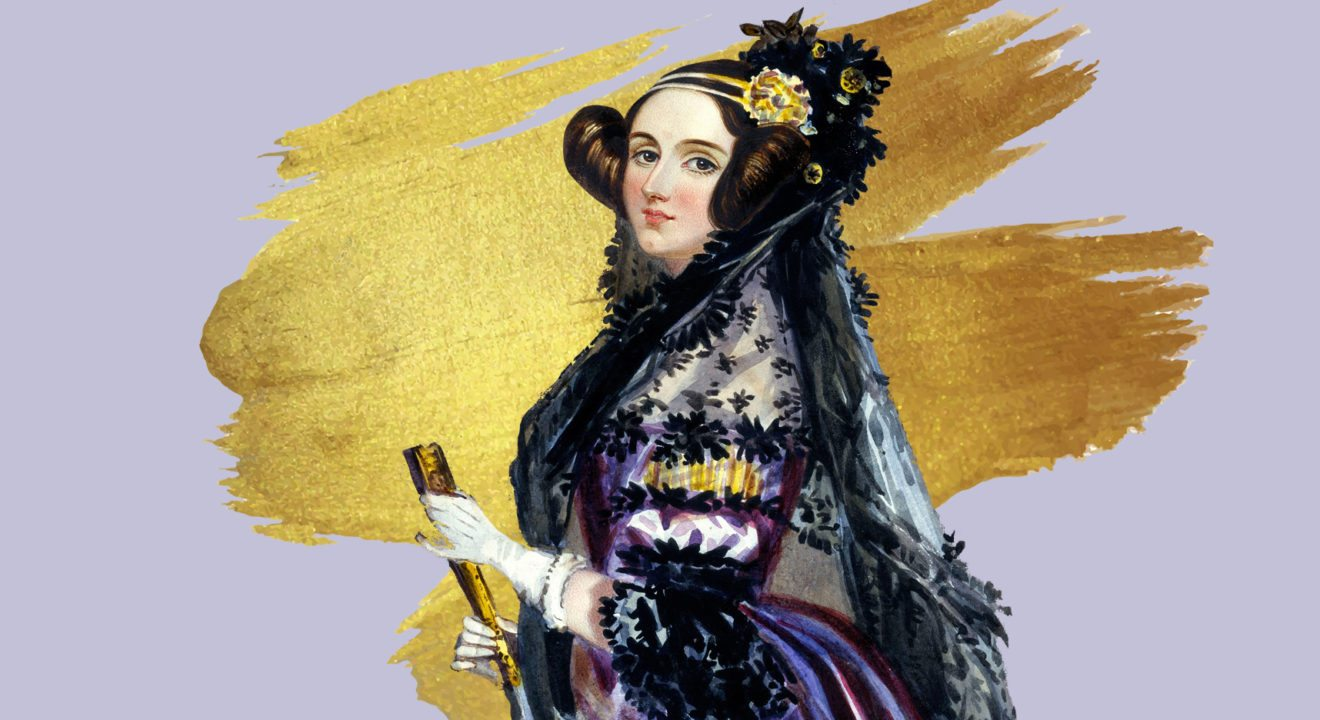 AIDA’S AVATAR

AIDA is named after Ada Lovelace, who published the first computer algorithm.
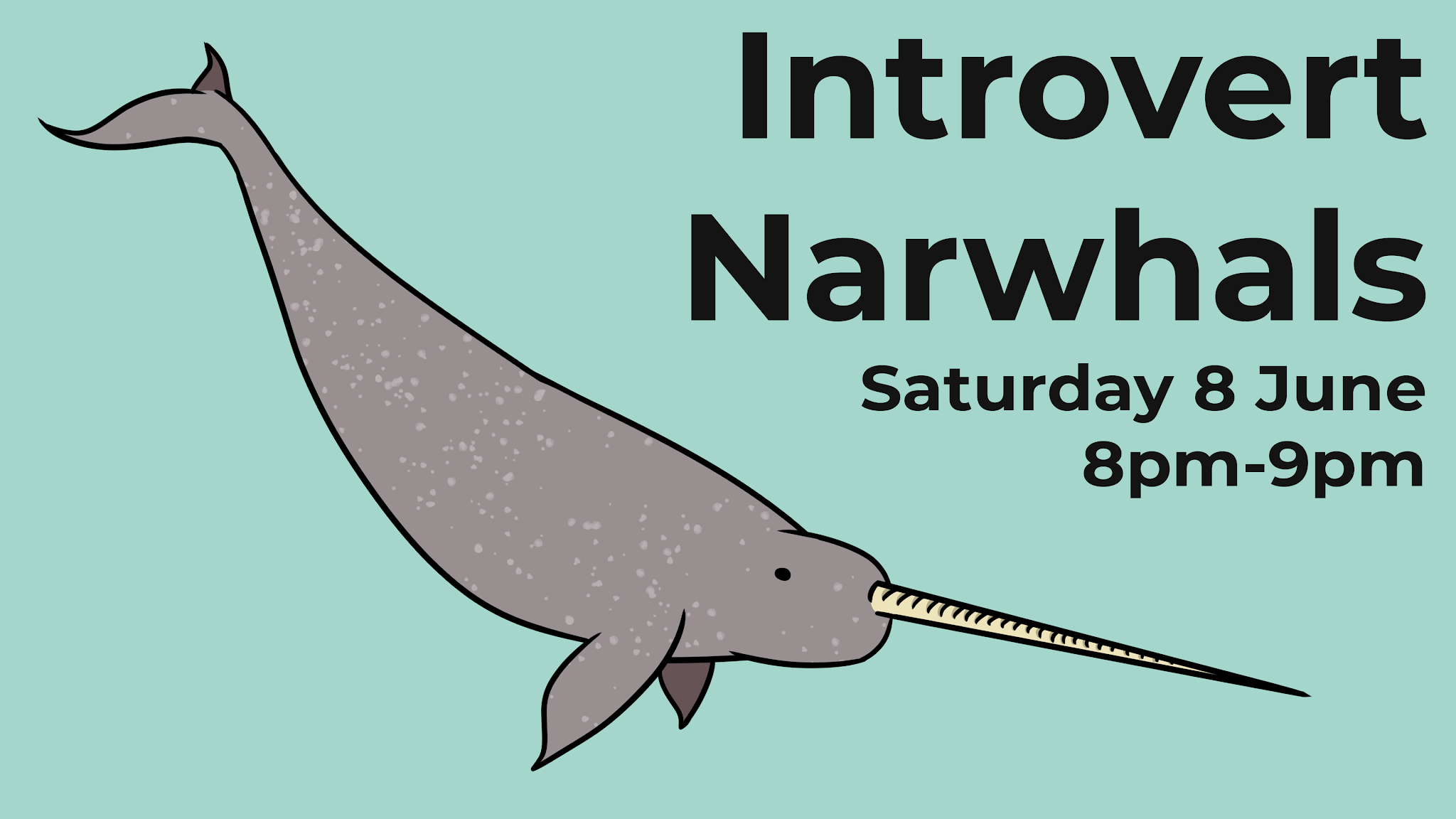 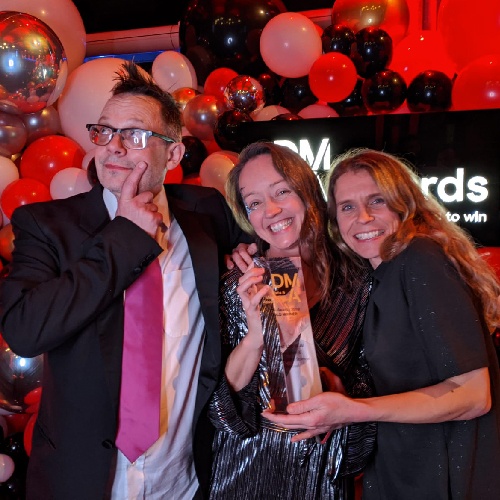 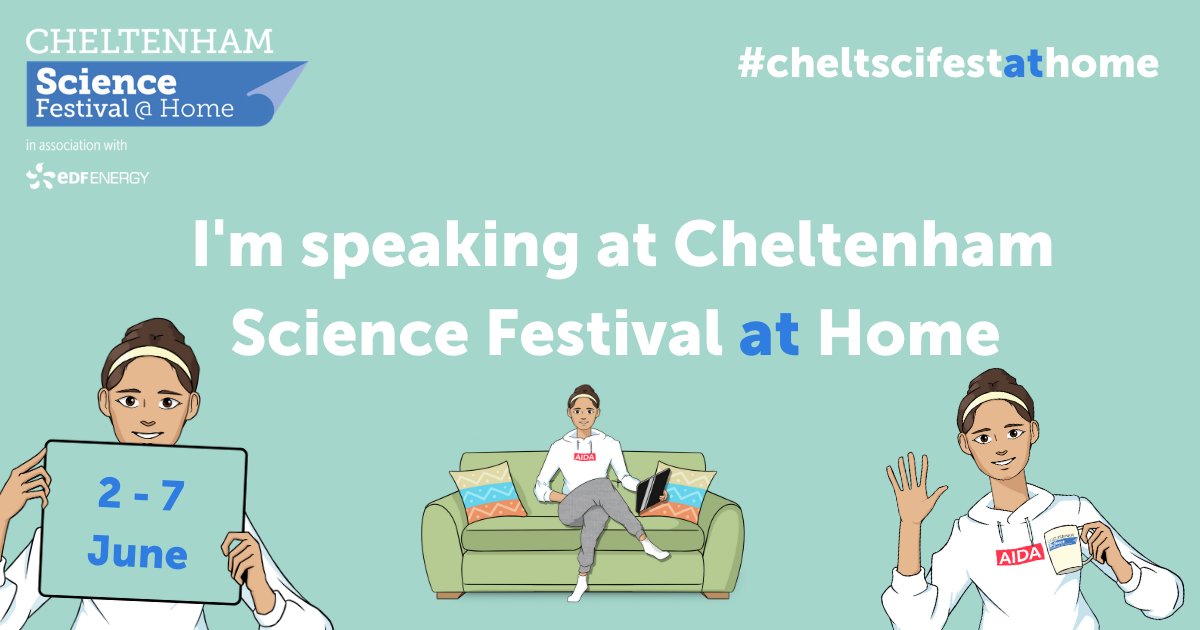 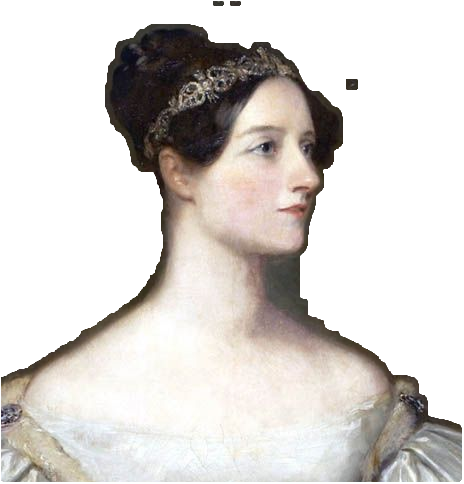 “And then in 2021…
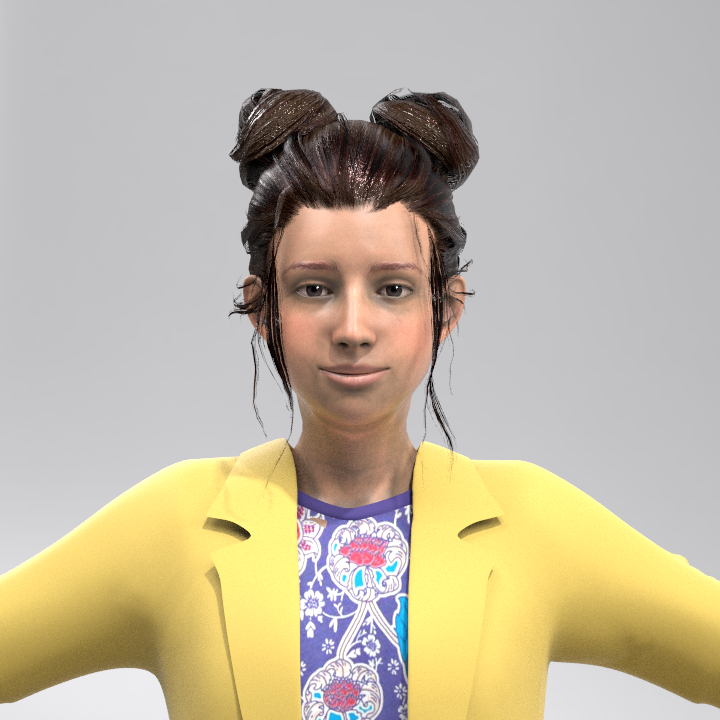 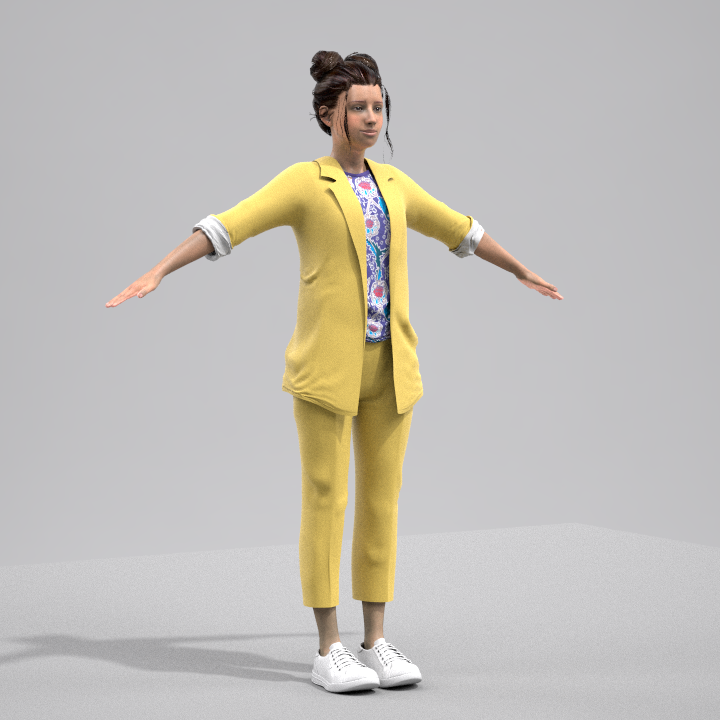 Brought to life as a young, eclectic, energetic activist and social-media science influencer
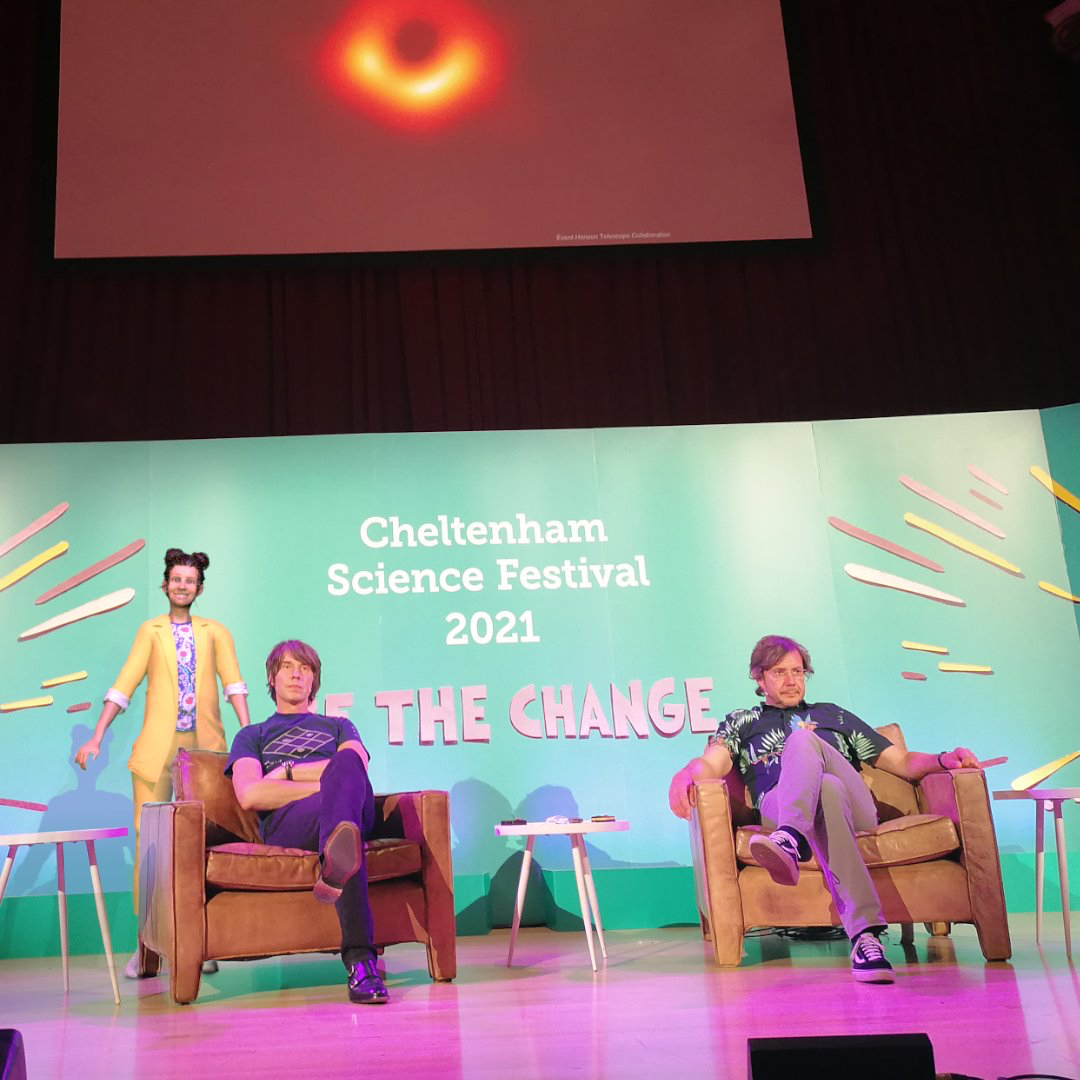 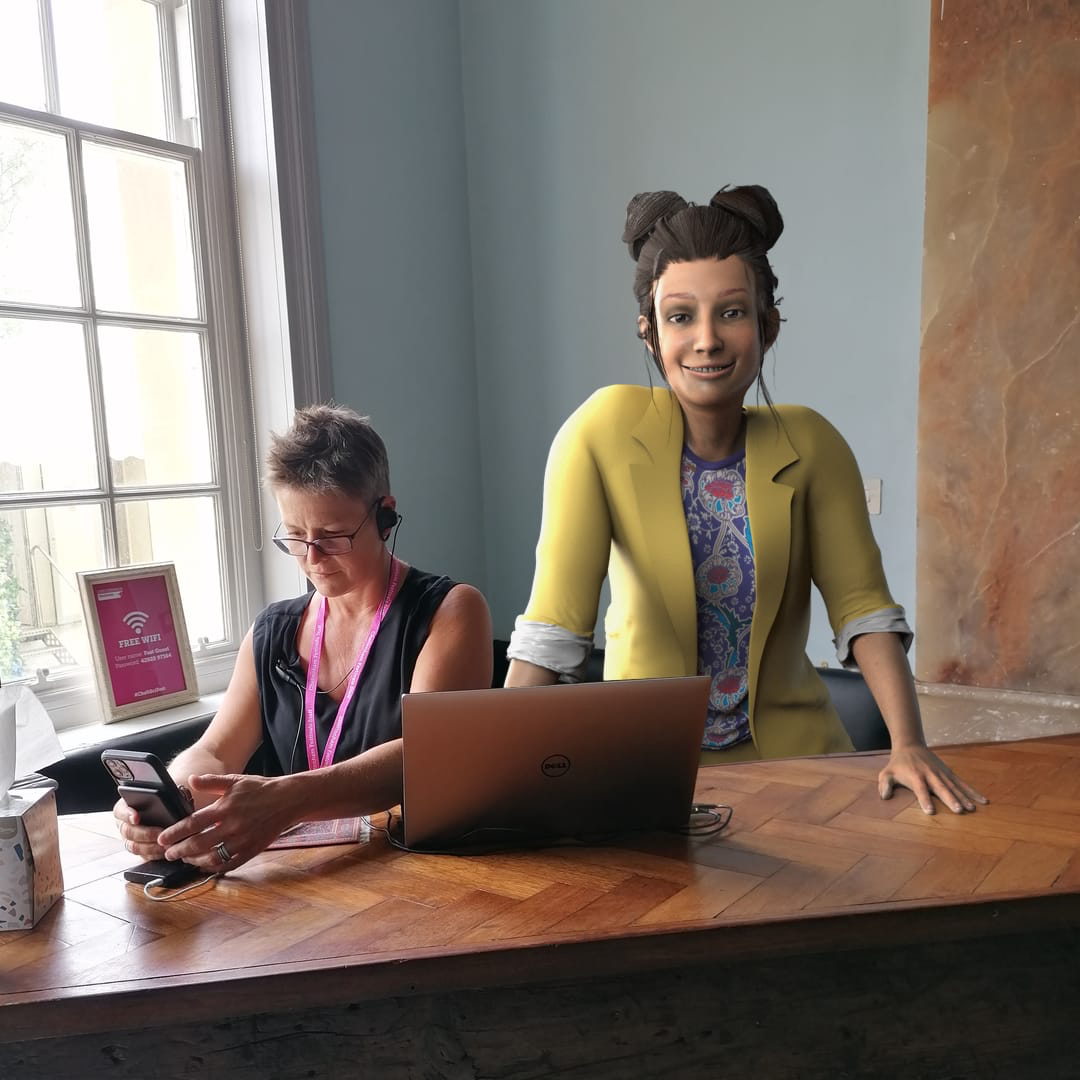 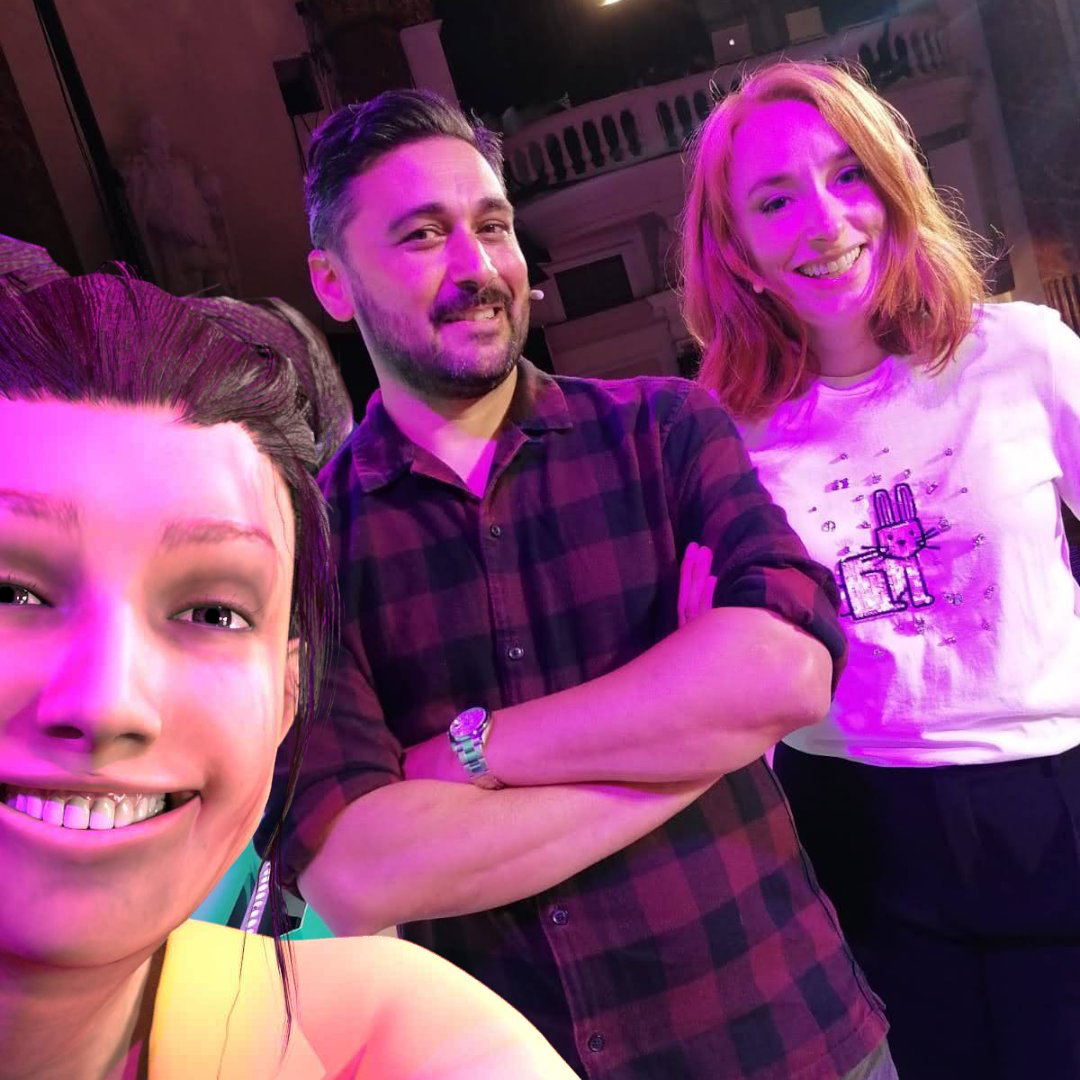 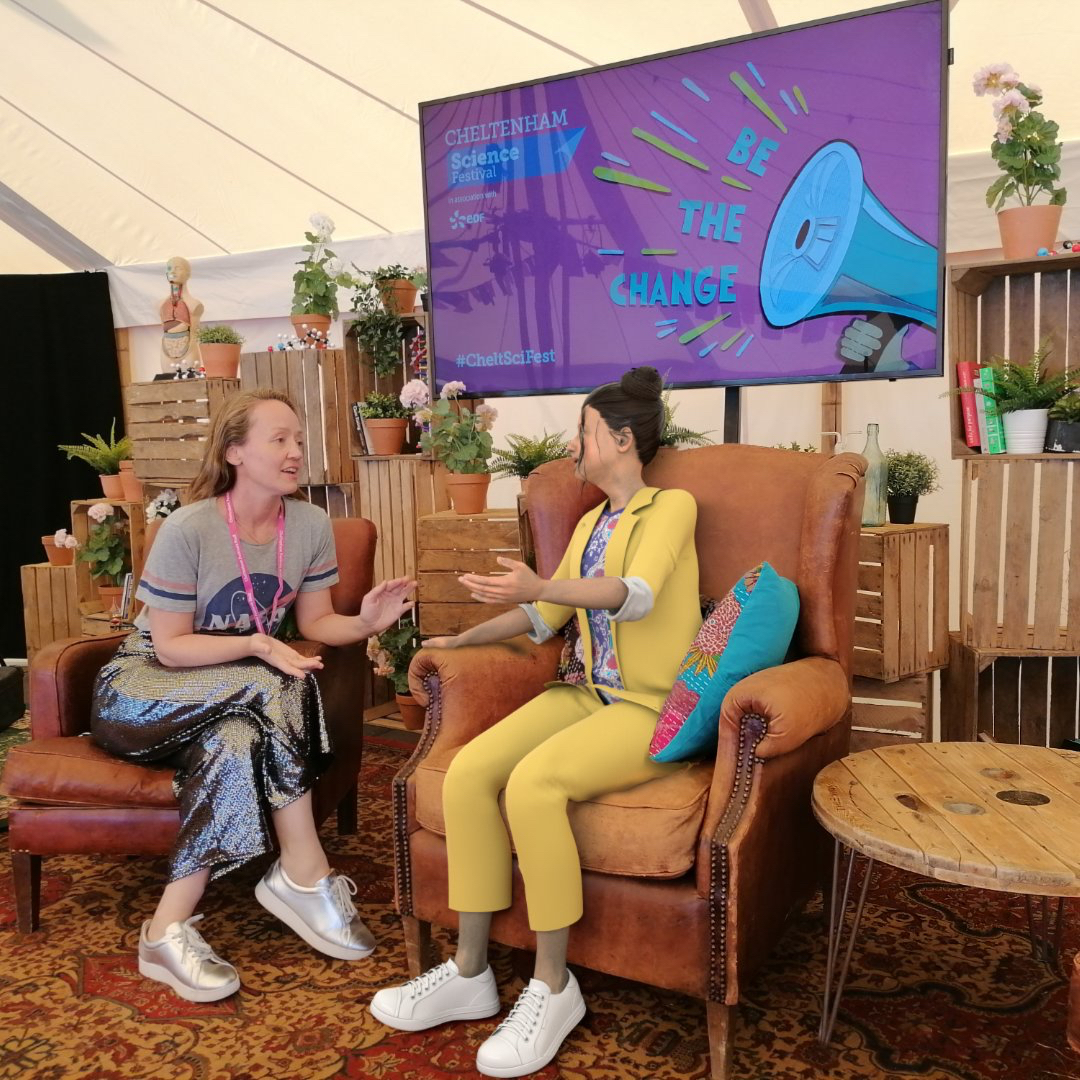 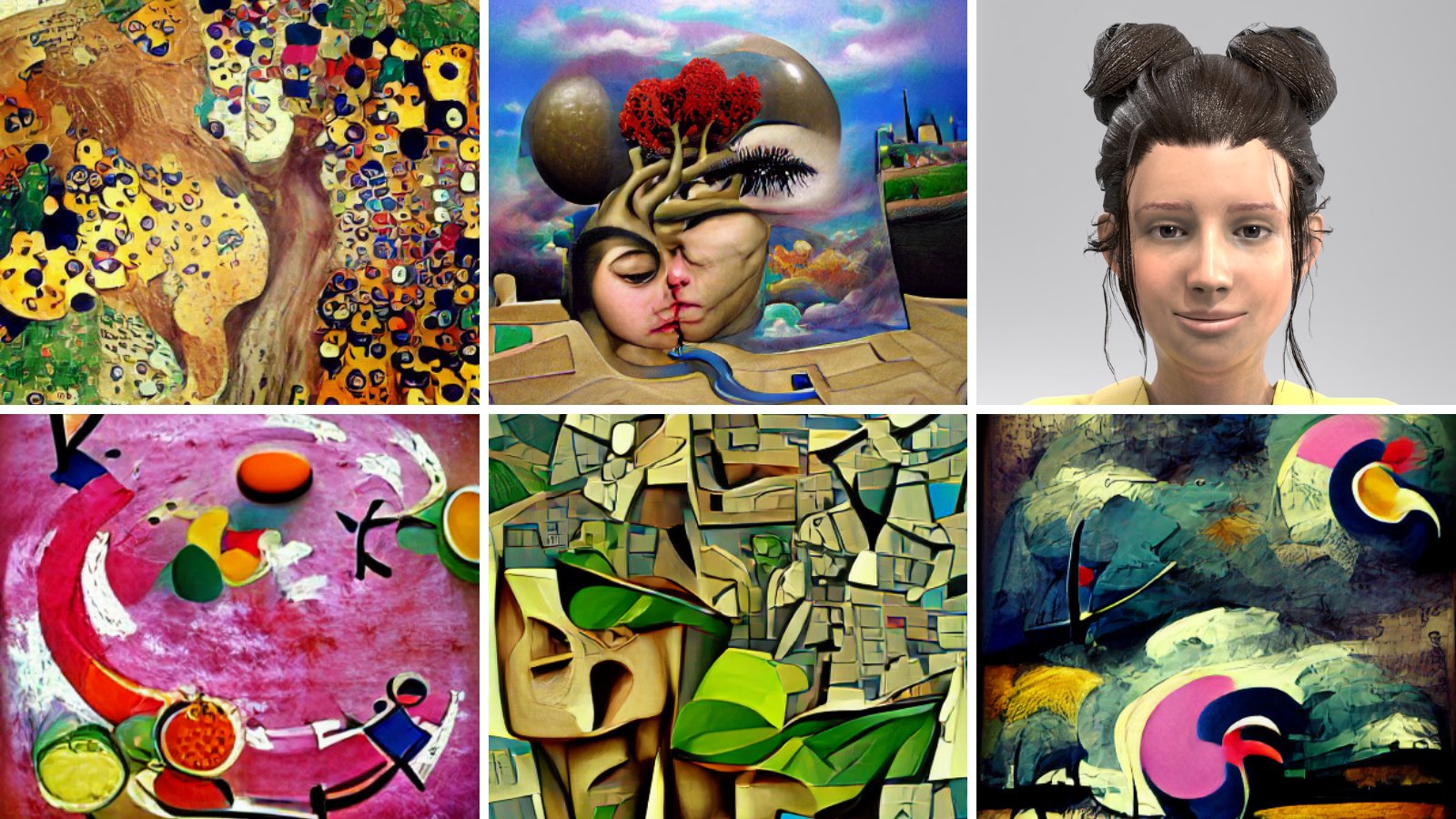 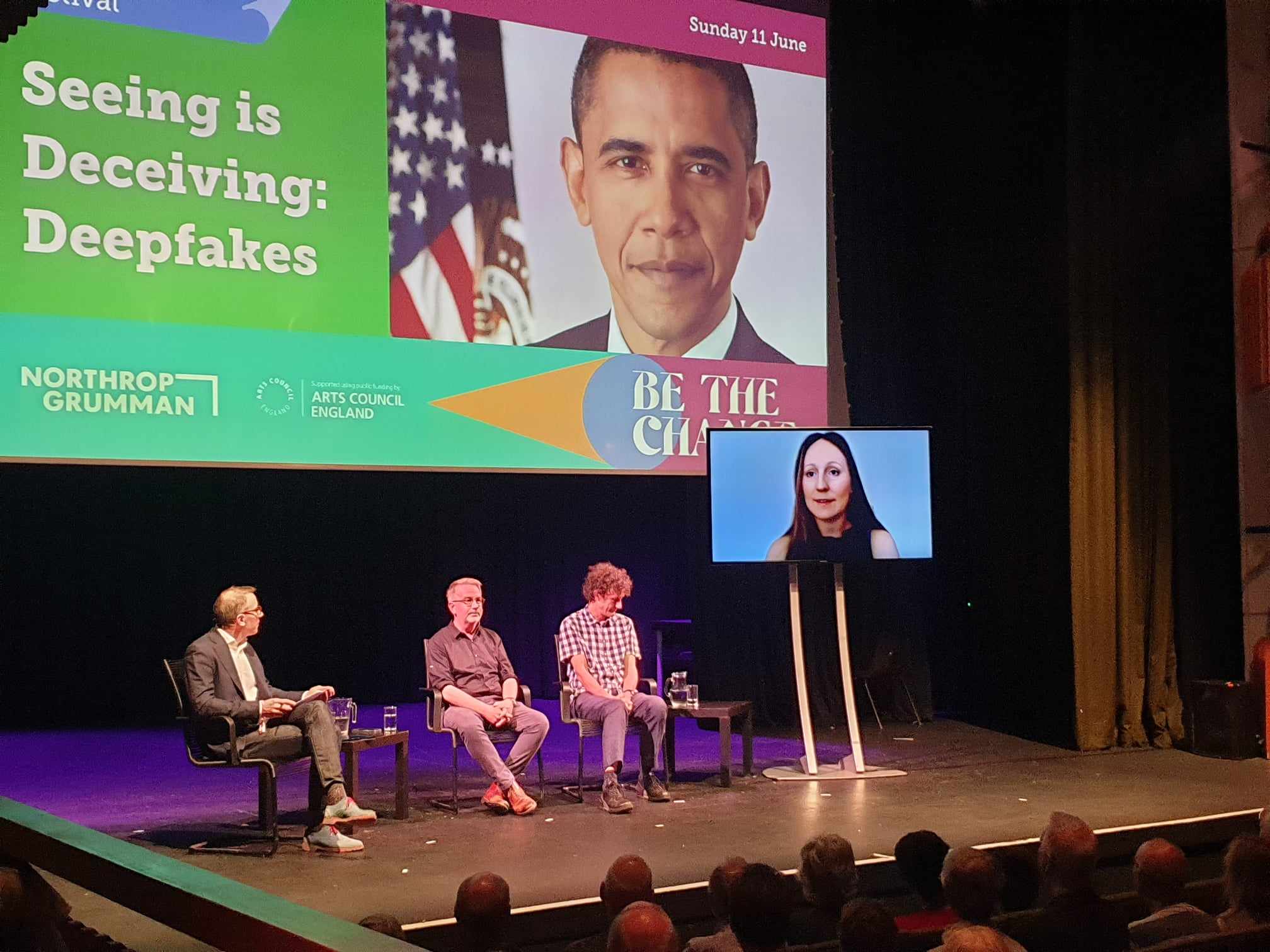 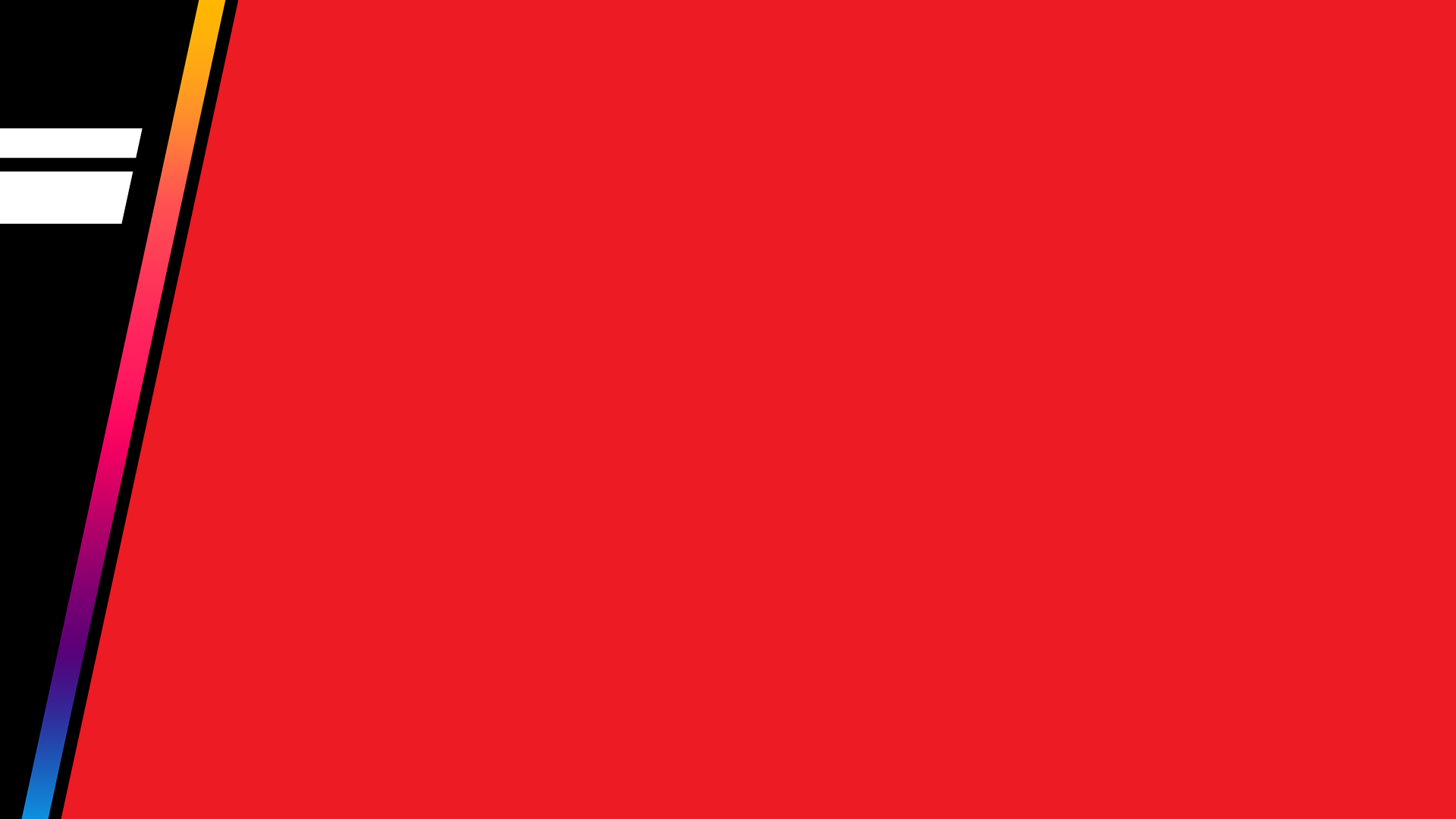 AIDA: AI face of the Fest
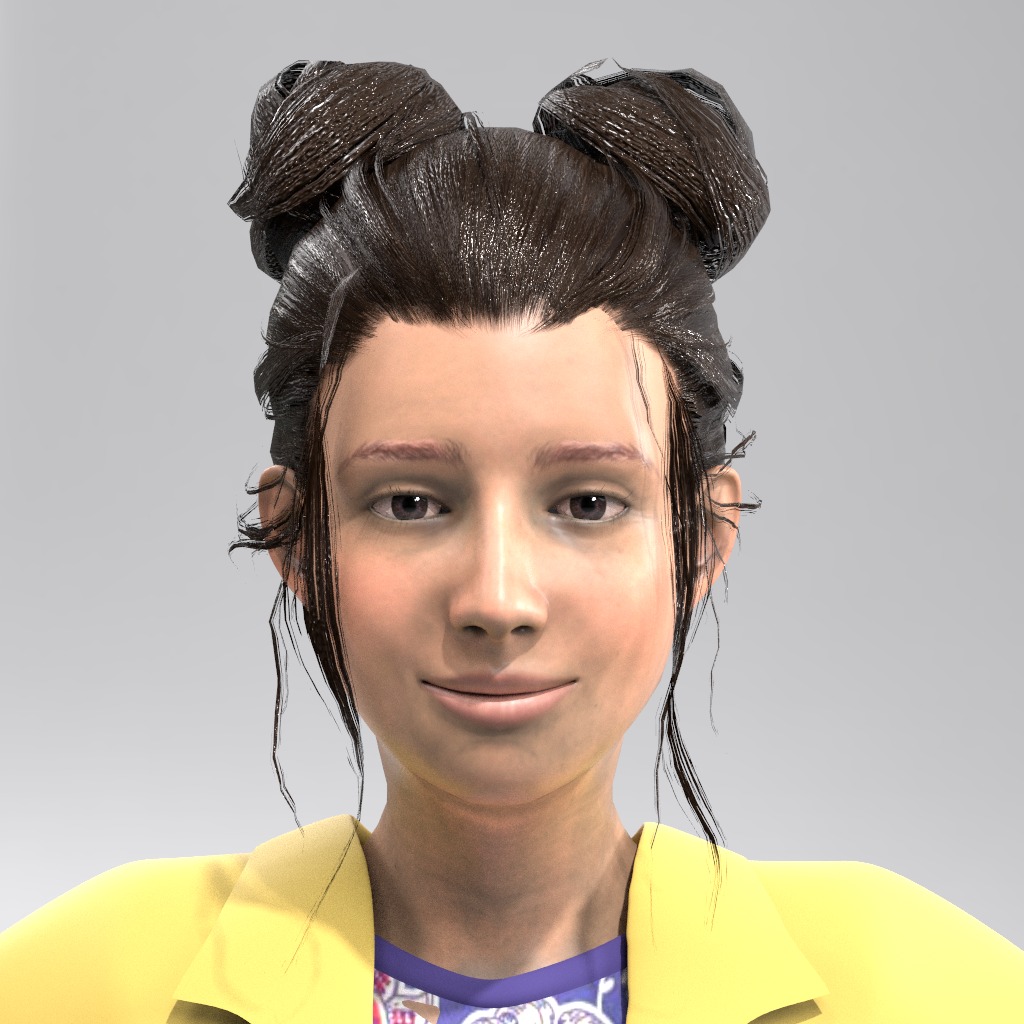 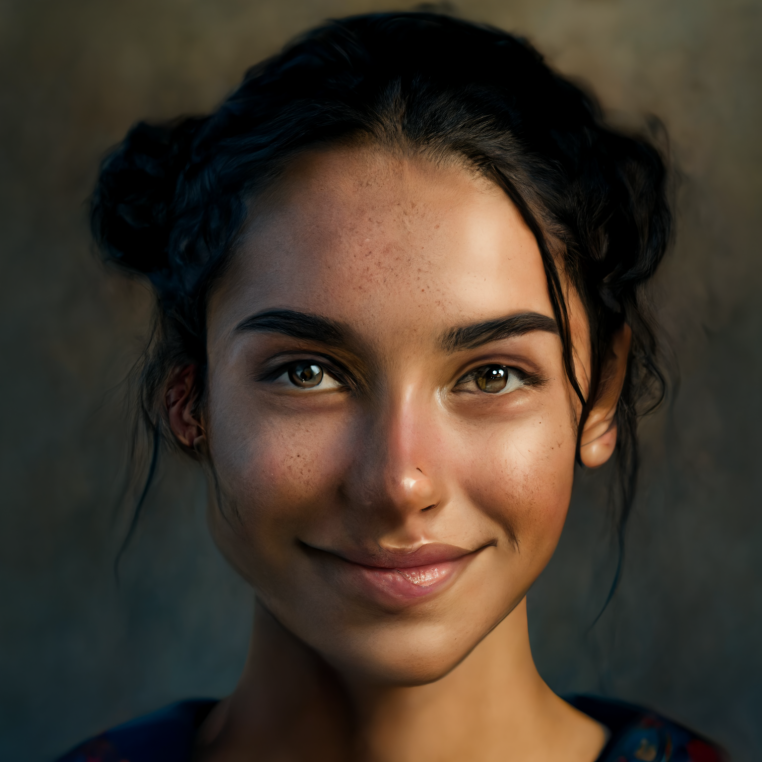 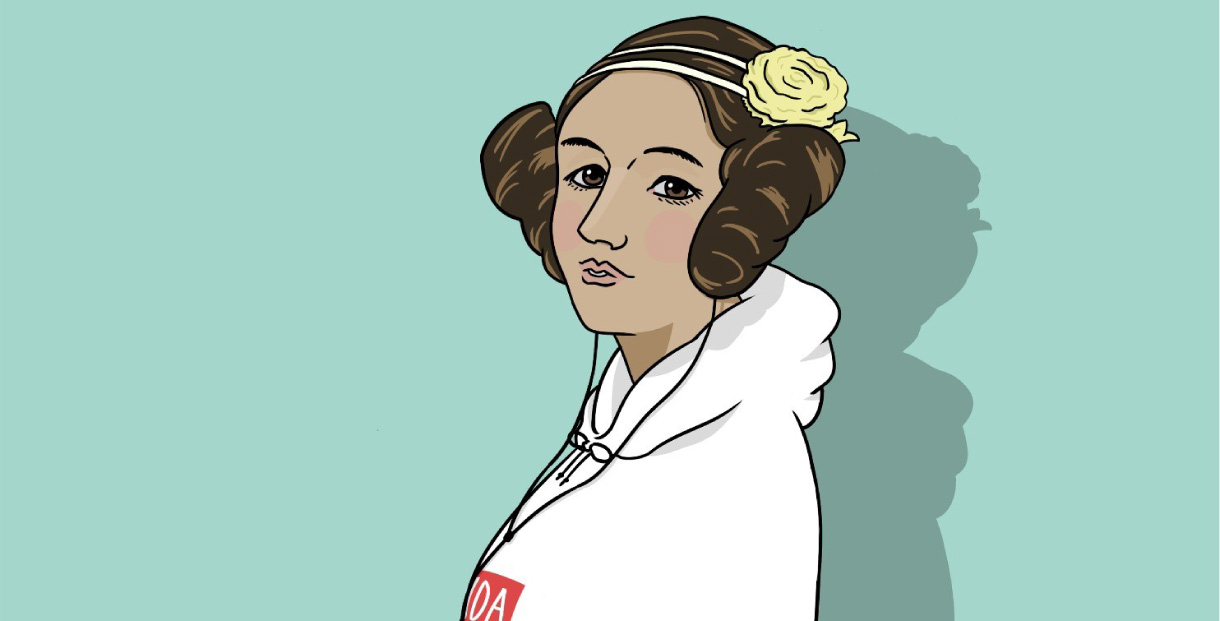 AIDA | 2021
AIDA | 2023
AIDA | 2019
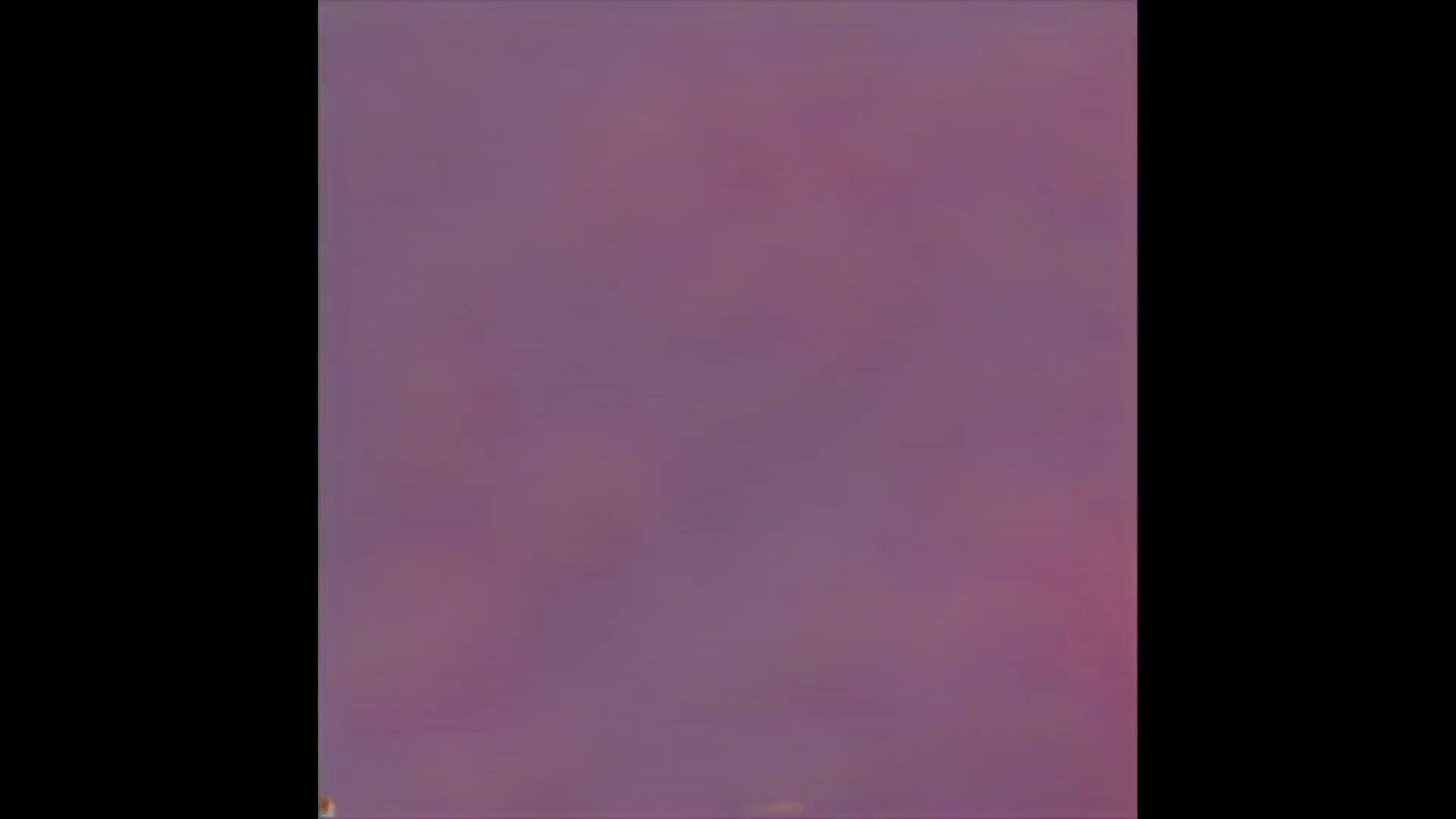